Unity 5: Rollerball (Step by Step)
Based on Roll-a-ball video tutorial from Unity Technologies 
Part 2
By Shahed Chowdhuri
Senior Technical Evangelist
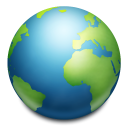 WakeUpAndCode.com
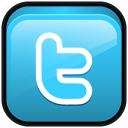 @shahedC
[Speaker Notes: Title Page: Game Development with Unity 5 and C#Windows  Web  Xbox   Mobile  … and more!

By Shahed Chowdhuri
Technical Evangelist

Blog: WakeUpAndCode.com
Twitter: @shahedC]
Adding Borders
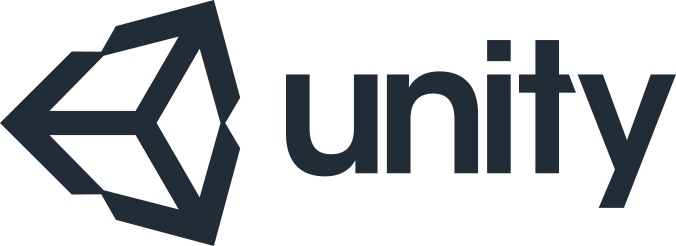 Create Empty Object for Borders
In Hierarchy panel, click Create  Create Empty
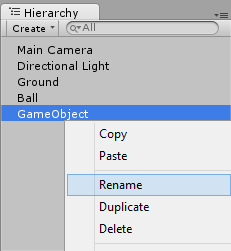 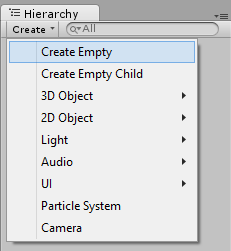 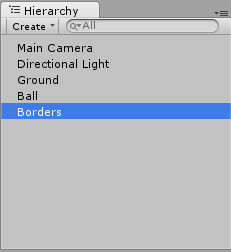 Rename empty “GameObject” to “Borders”
Reset to Origin
With “Border” selected in Hierarchy…
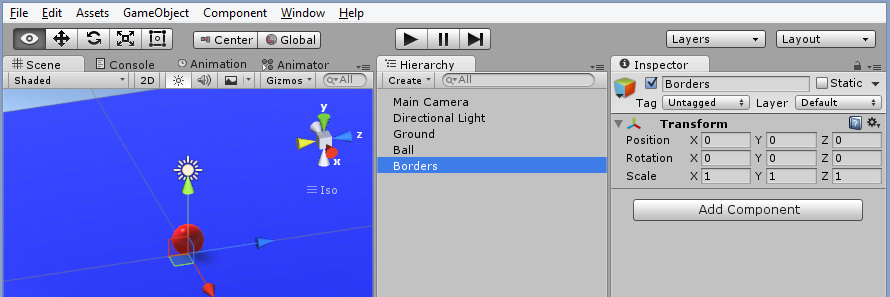 … Reset to origin in Inspector panel.
Create 3D Cube
In Hierarchy panel, click Create  3D Object  Cube
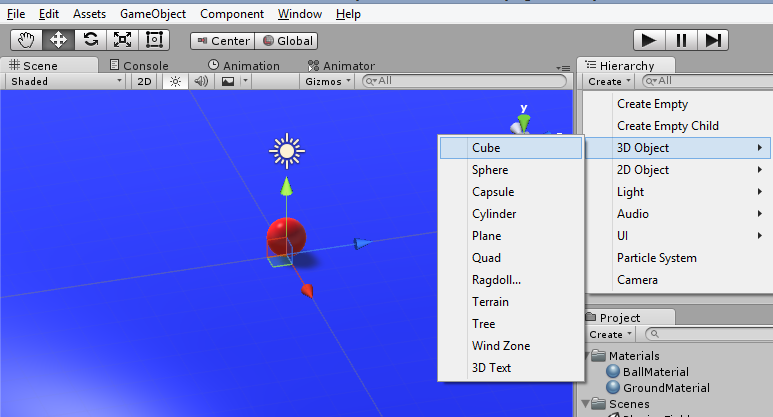 Rename Cube and Focus
Rename Cube to “LeftBorder” in the Hierarchy Panel
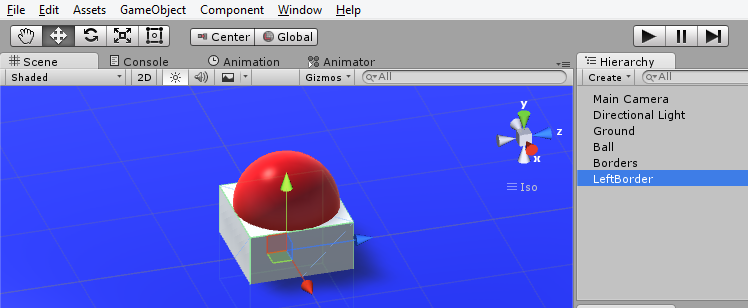 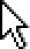 With the cube selected in Hierarchy, mouse over the Scene, press F key to focus on it
Set LeftBorder’s Position/Rotation/Scale
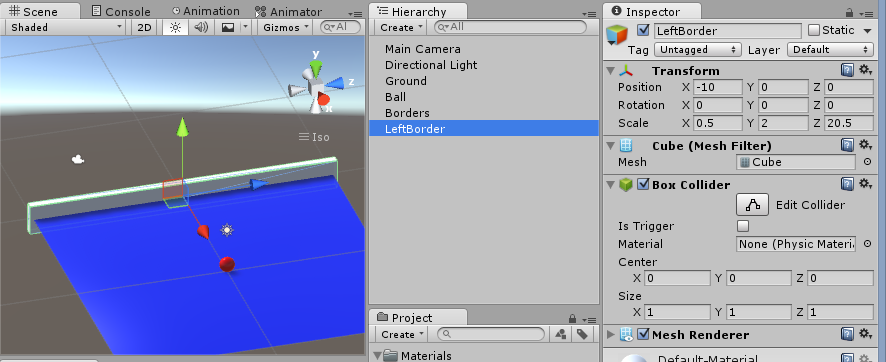 Transform
Position = -10, 0, 0
Rotation = 0, 0, 0
Scale = 0.5, 2, 20.5
Duplicate and Rename to “RightBorder”
With “LeftBorder” selected in Hierarchy, press Ctrl-D to duplicate it
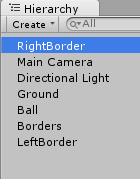 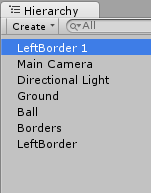 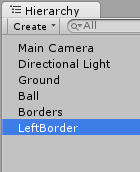 Rename the duplicate to “RightBorder”
Set RightBorder’s Position/Rotation/Scale
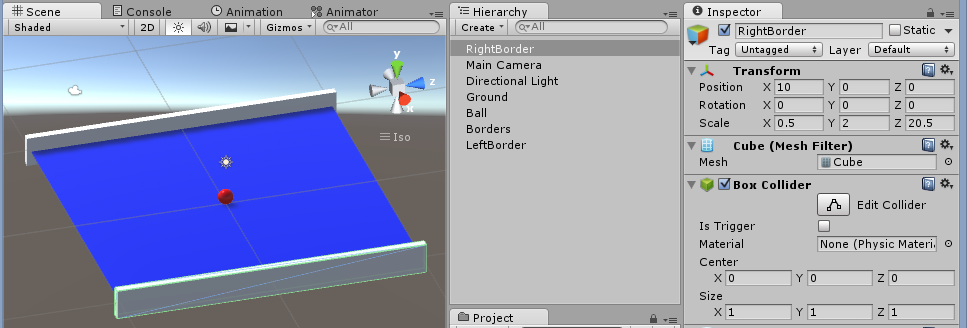 Transform
Position = 10, 0, 0
Rotation = 0, 0, 0
Scale = 0.5, 2, 20.5
Duplicate and Rename to “FarBorder”
With “RightBorder” selected in Hierarchy, press Ctrl-D to duplicate it
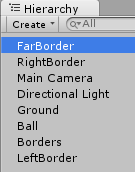 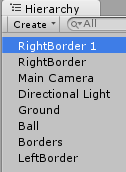 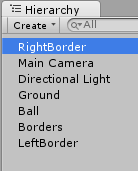 Rename the duplicate to “FarBorder”
Set FarBorder’s Position/Rotation/Scale
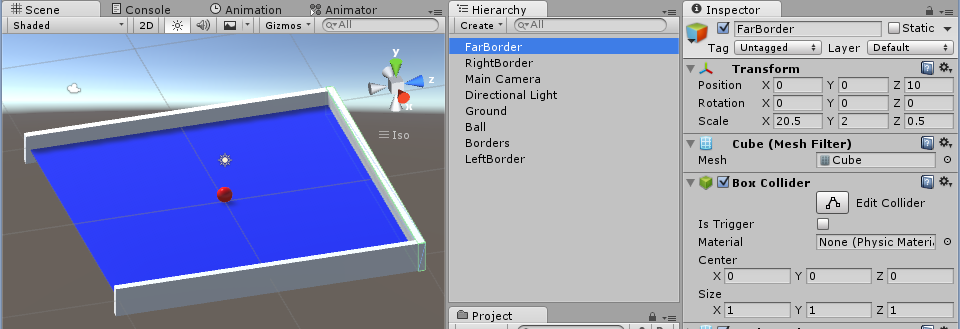 Transform
Position = 0, 0, 10
Rotation = 0, 0, 0
Scale = 20.5, 2, 0.5
Duplicate and Rename to “NearBorder”
With “FarBorder” selected in Hierarchy, press Ctrl-D to duplicate it
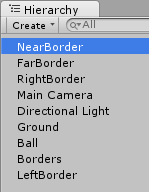 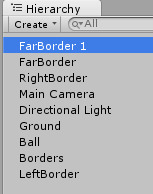 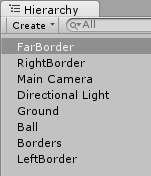 Rename the duplicate to “NearBorder”
Set NearBorder’s Position/Rotation/Scale
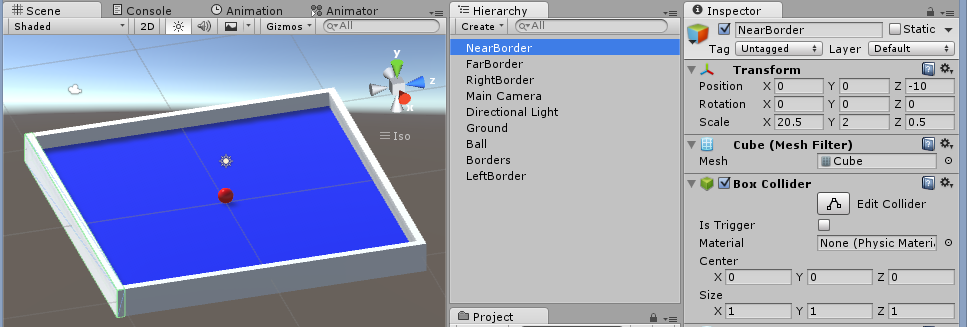 Transform
Position = 0, 0, -10
Rotation = 0, 0, 0
Scale = 20.5, 2, 0.5
Run the Game!
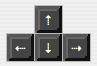 Click Play button, move around with arrow keys!
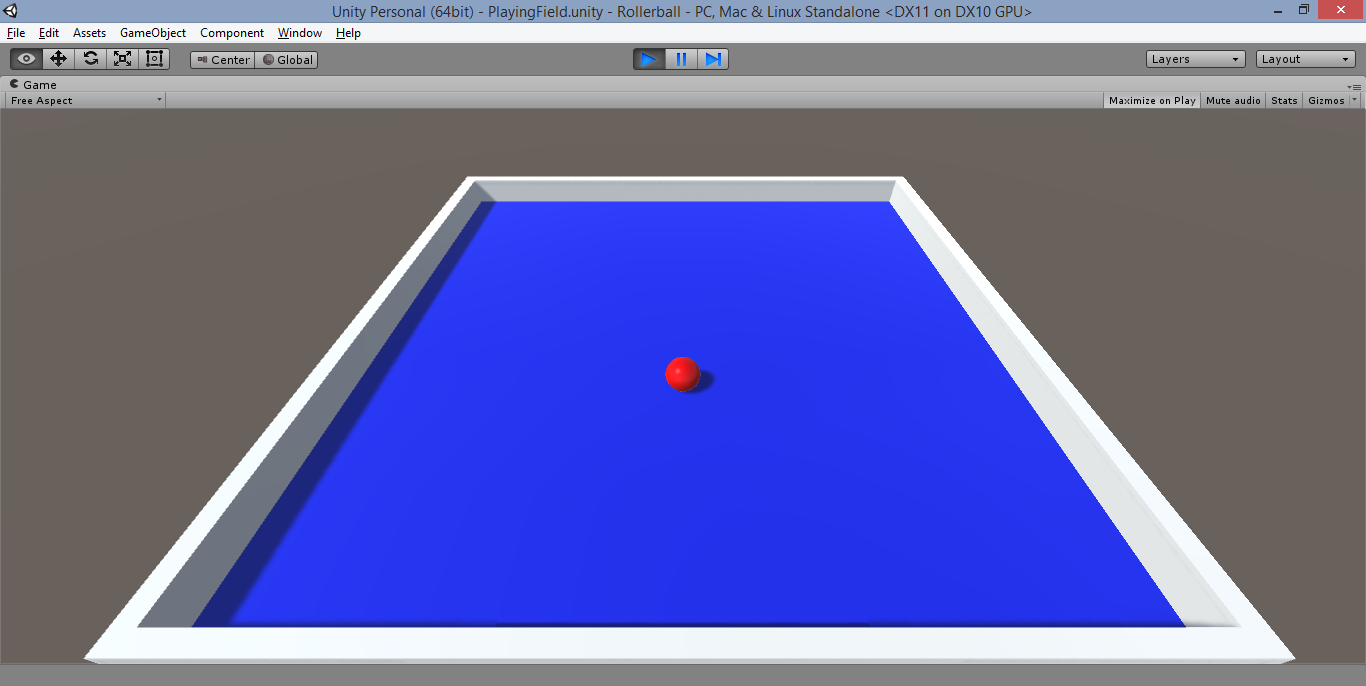 Adding PowerUps
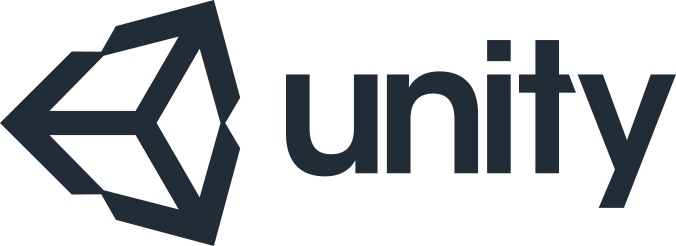 Create 3D Cube
* OR *
Click GameObject  3D Object  Cube
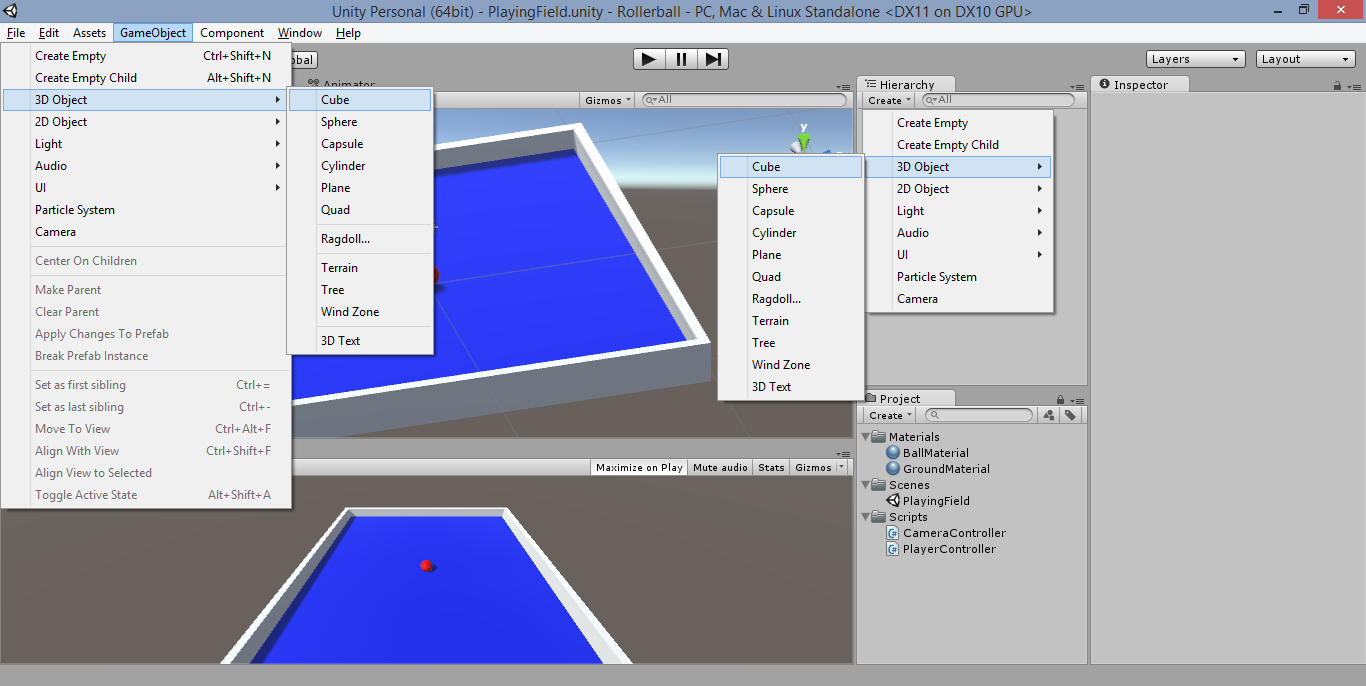 Hierarchy 
panel:

 Create
 3D Object
 Cube
Rename Cube to “PowerUp”
Right-click Cube
in Hierarchy panel





Rename “Cube” 
to “PowerUp”
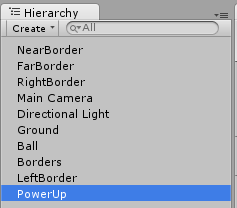 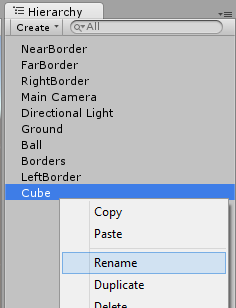 Center & Focus
Ensure PowerUp cube is at (0,0,0)
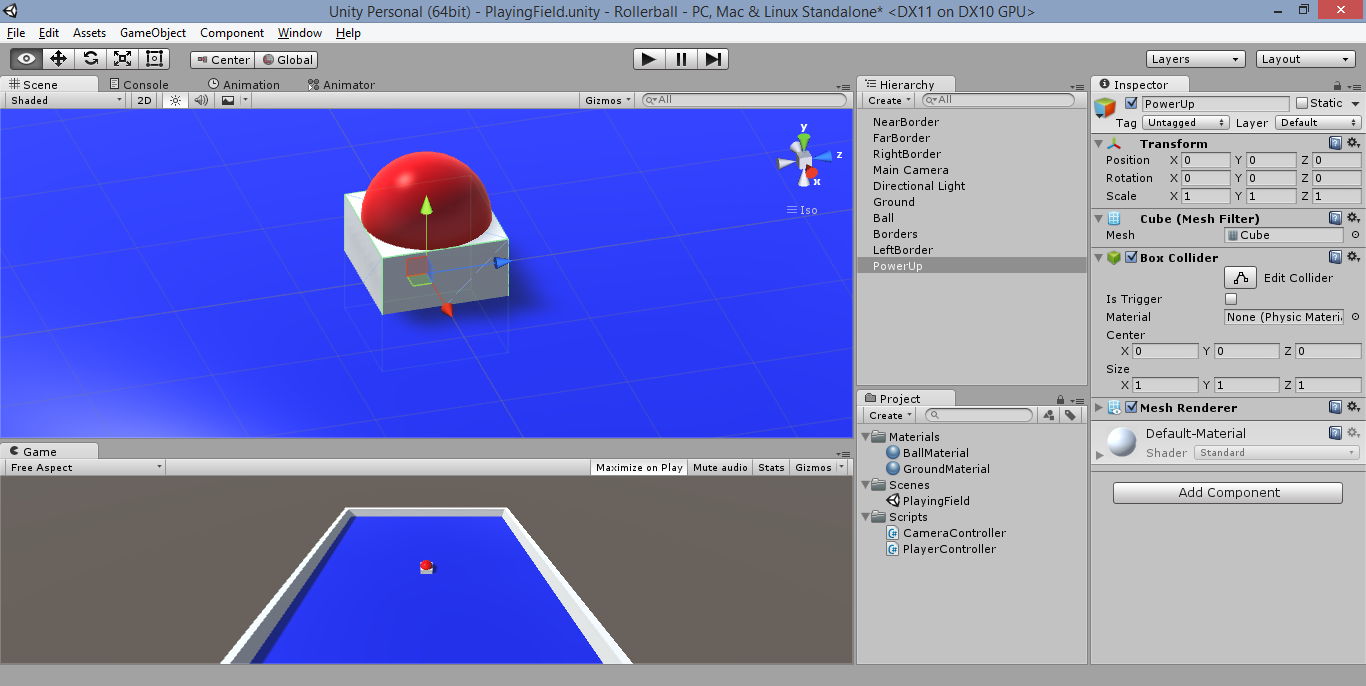 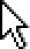 Mouse over Scene, then press “F” on keyboard to focus on selected PowerUp
Deactivate Player Ball (temporarily)
Select Ball in Hierarchy, deselect active checkbox in Inspector panel
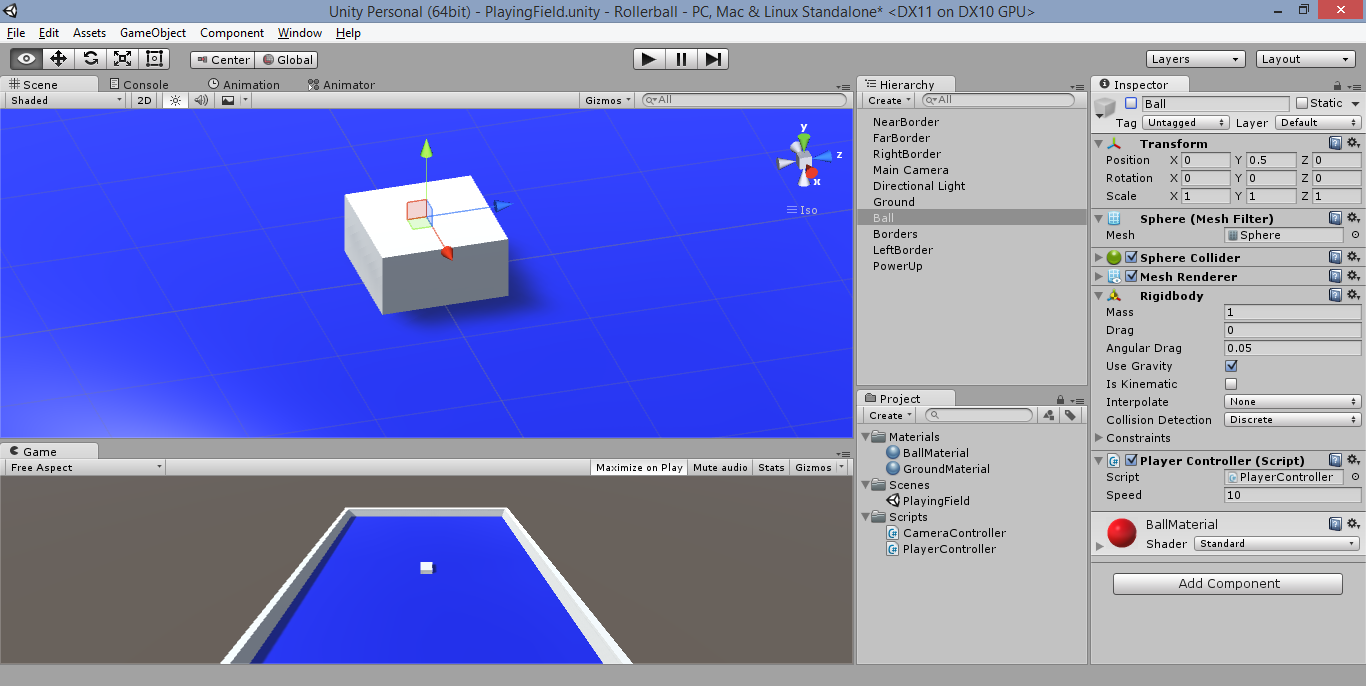 … the ball disappears from the Scene!
Reposition the PowerUp Cube
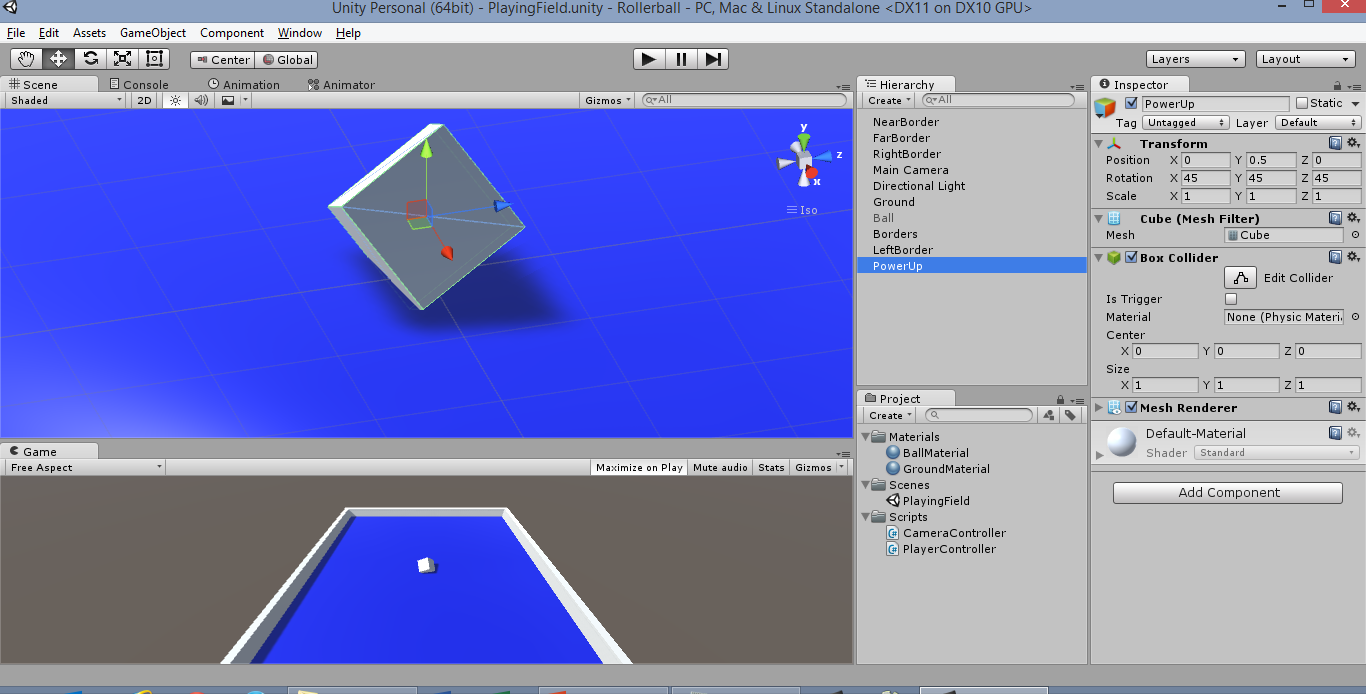 Position:
X = 0, 0.5, 0
Rotation = 45, 45, 45
Scale = 1, 1, 1
i.e. Lift up by 0.5, then rotate by (45, 45, 45)
Create “ItemRotator” Script
In the Project panel,
click Create dropdown
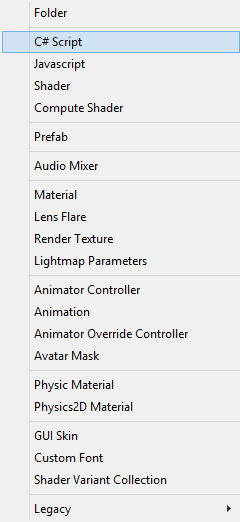 Then select “C# Script”, name it
ItemRotator
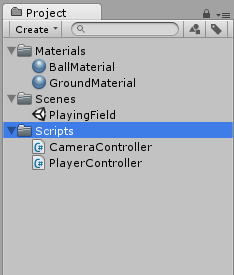 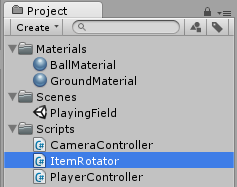 … with Scripts folder
selected
Launch “ItemRotator” Script
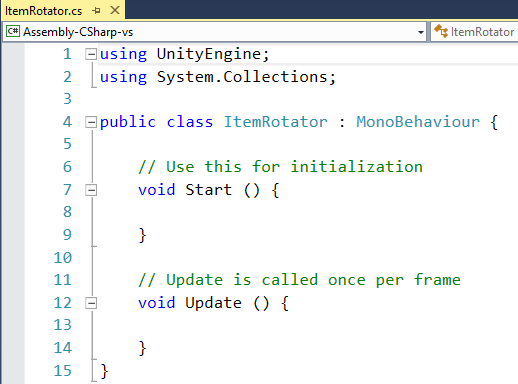 Edit Update() Method for Rotation
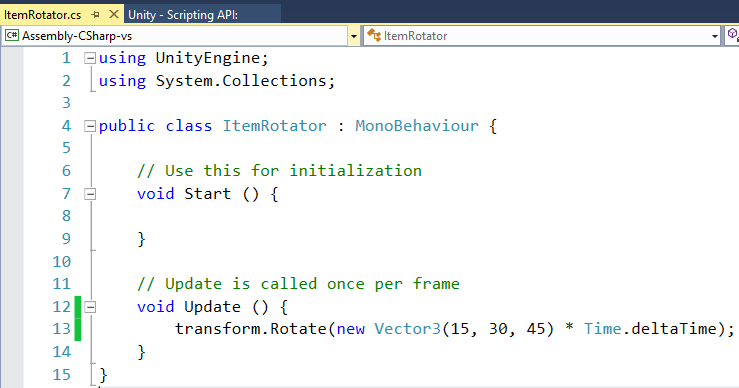 Assign ItemRotator Script to PowerUp
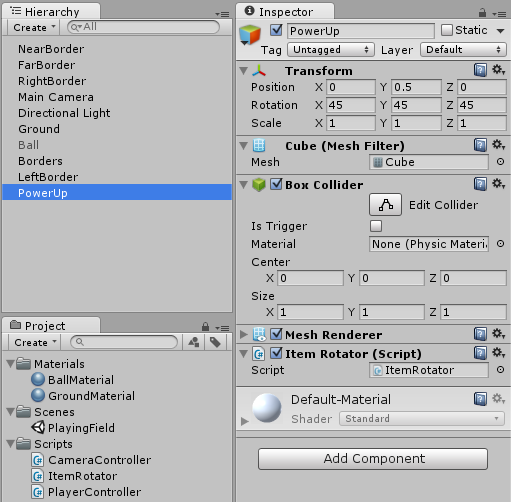 Drag to 
PowerUp
Verify Script in Inspector panel
Run the Game!
Click Play button, see the rotation?
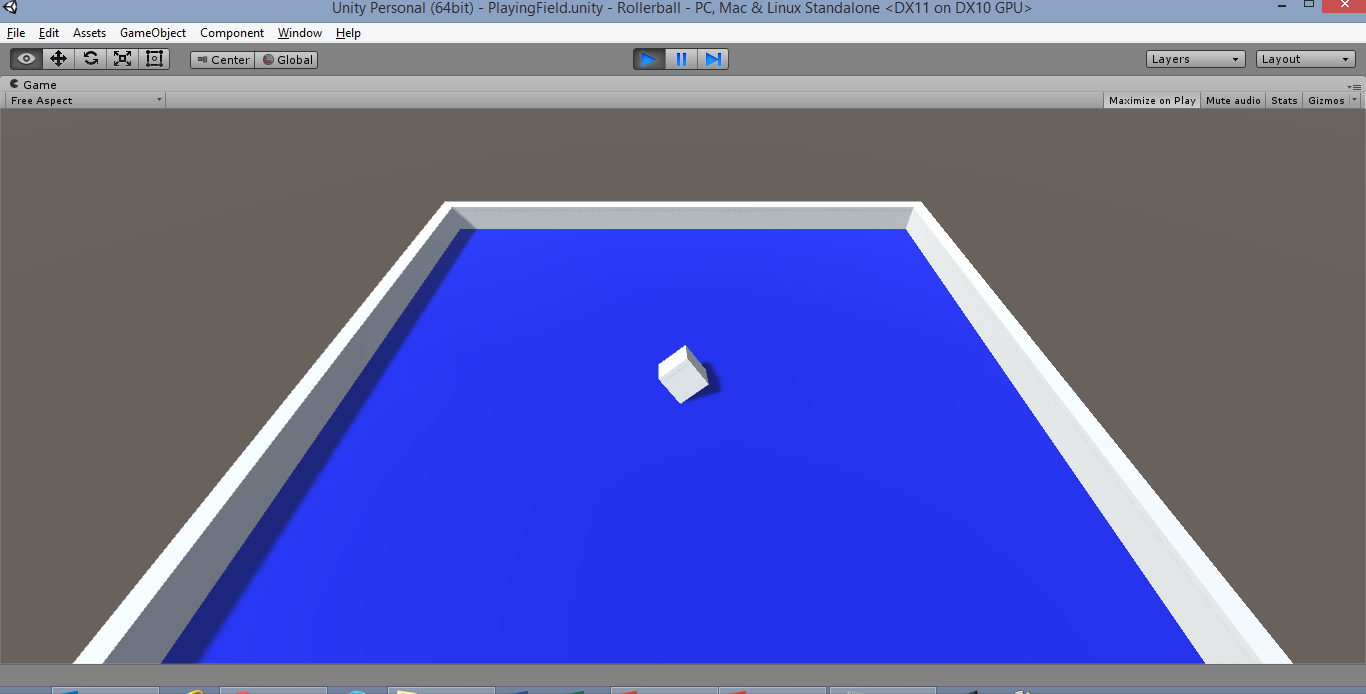 Create “Prefabs” Folder
In the Project panel,
click Create dropdown
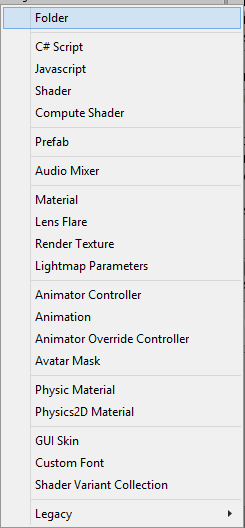 Click “Folder”, then 
Rename it “Prefabs"
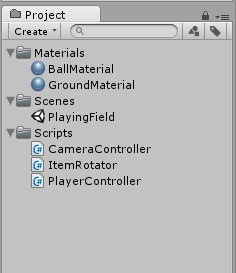 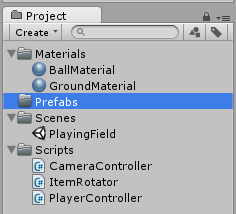 Drag PowerUp Into Prefabs Folder
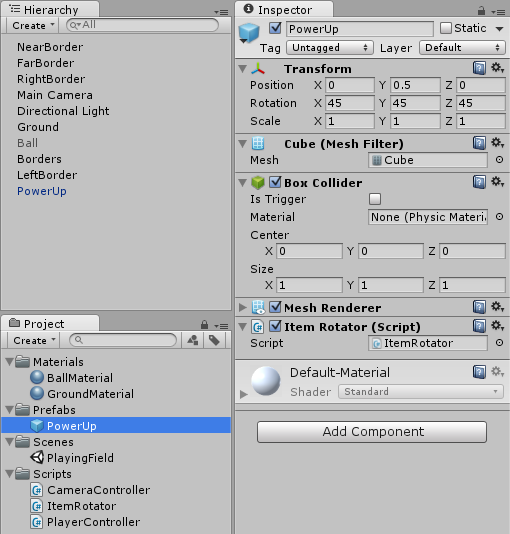 Drag to 
Prefabs
Verify that
PowerUp
is blue
In Hierarchy
Create Empty GameObject for PowerUps
In the Hierarchy panel, 
click  Create  Create Empty
Rename GameObject to PowerUps (plural)
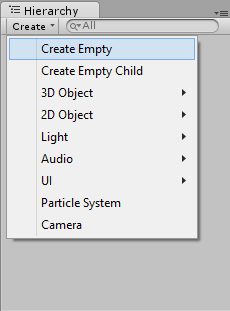 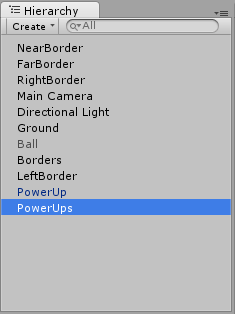 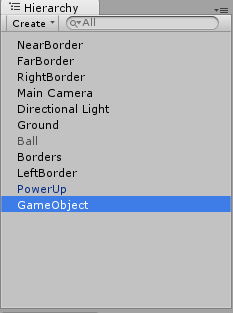 Reset to Origin
With “PowerUps” selected in Hierarchy…
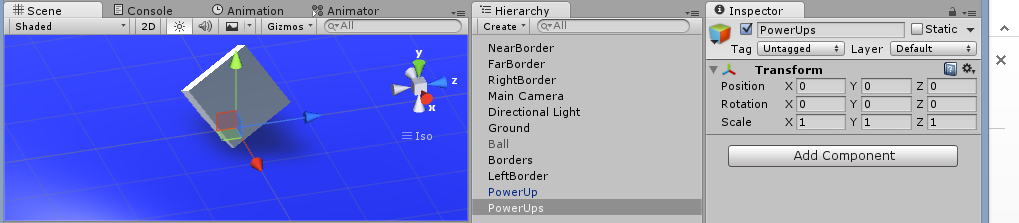 … Reset to origin in Inspector panel.
Drag PowerUp into PowerUps
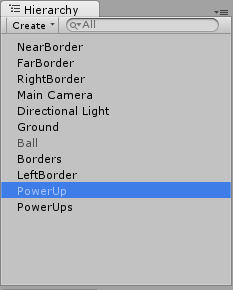 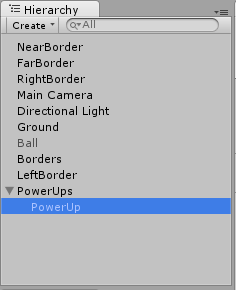 Switch to Top View
In the Scene panel, click the Y axis in the XYZ gizmo…
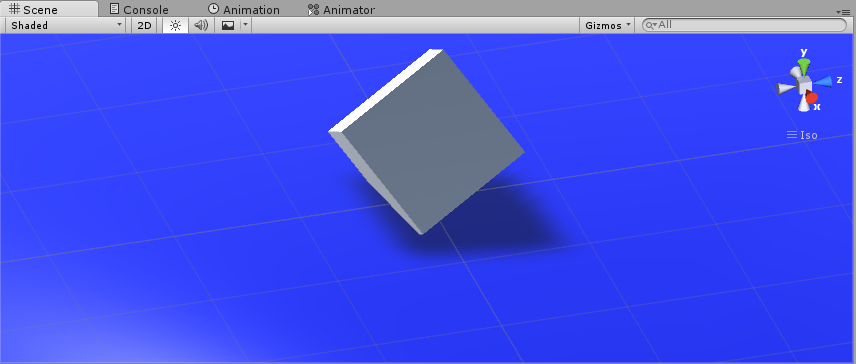 … top view!
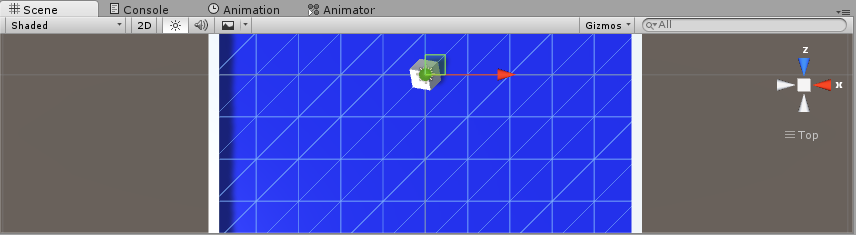 Switch from Local to Global
Below the top menu, click the “Local” icon…
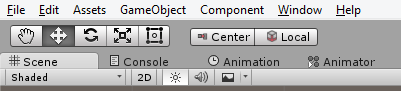 … it should switch to “Global”
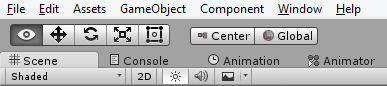 Move PowerUp Cube to Near Wall
Select the Move tool, then drag the PowerUp down to the Near Wall
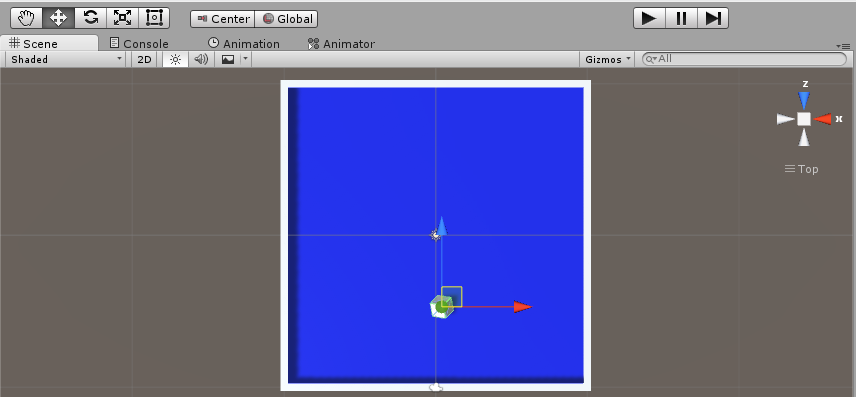 Duplicate PowerUp and Rearrange
Press Ctrl-D to duplicate PowerUp, drag it to a new position…
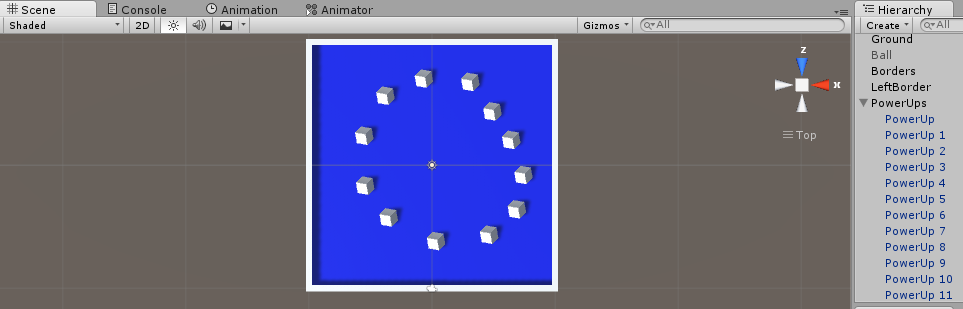 … repeat this 11 times to create 12 PowerUps
Create New Material for PowerUp
In the Project panel,
click Create dropdown…
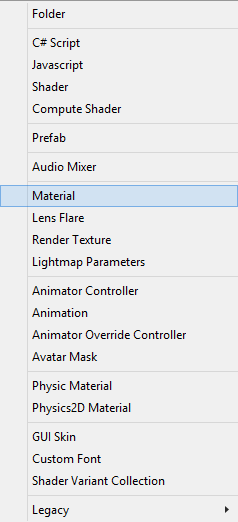 Click “Material”, then 
Rename it “PowerUpMaterial"
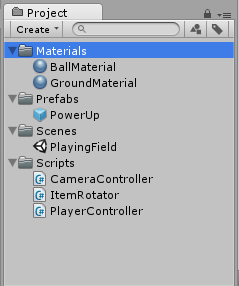 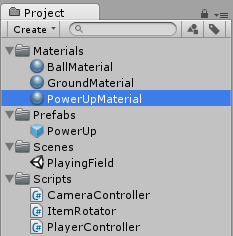 … with Materials 
Folder selected
Change Color of PowerUpMaterial
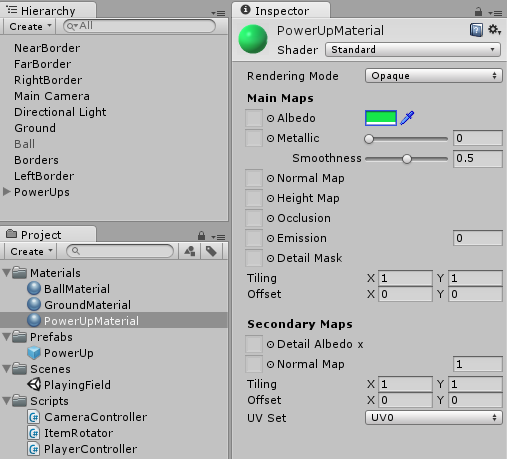 Make sure color is 
different from ball
and ground colors
Apply PowerUp Material to Prefab
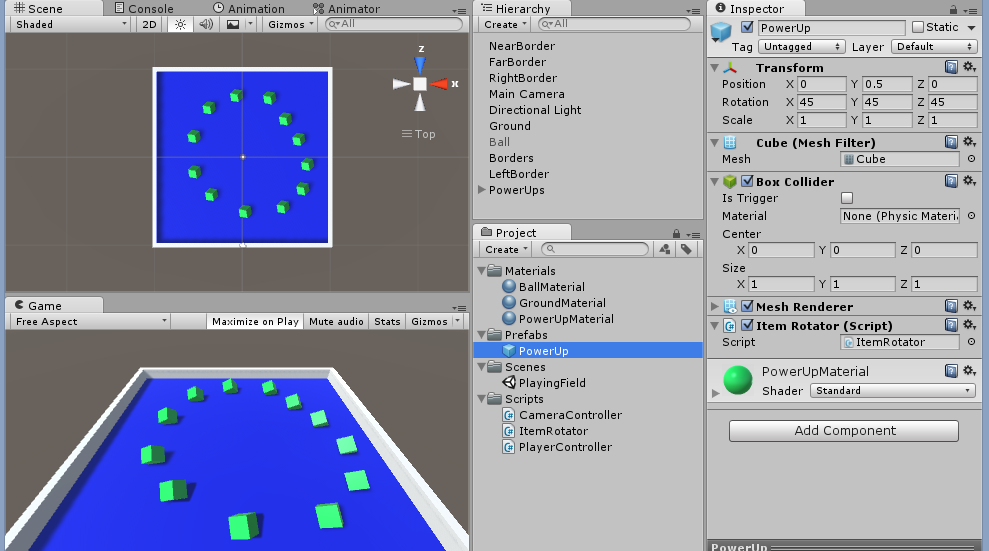 Drag to 
Prefab
Verify Material
Clean Up: Borders
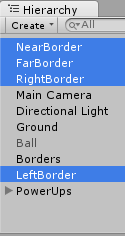 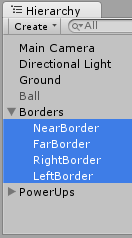 Drag
all 4
borders
into 
“Borders”
Verify
Borders:
NearBorder
FarBorder
RightBorder
LeftBorder
Collision Detection
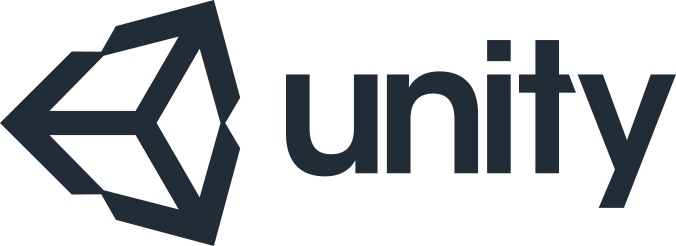 Re-Activate Player Ball
Activate “Ball”
by enabling
its checkbox
in Inspector 
panel
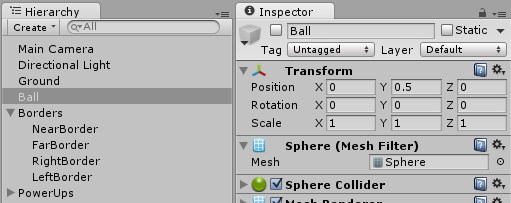 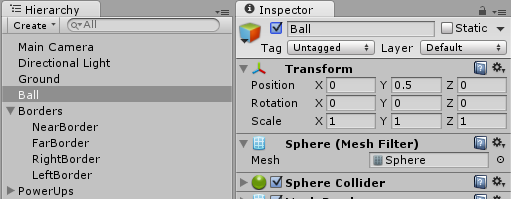 Run the Game!
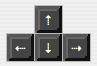 Click Play button, does the ball hit objects?
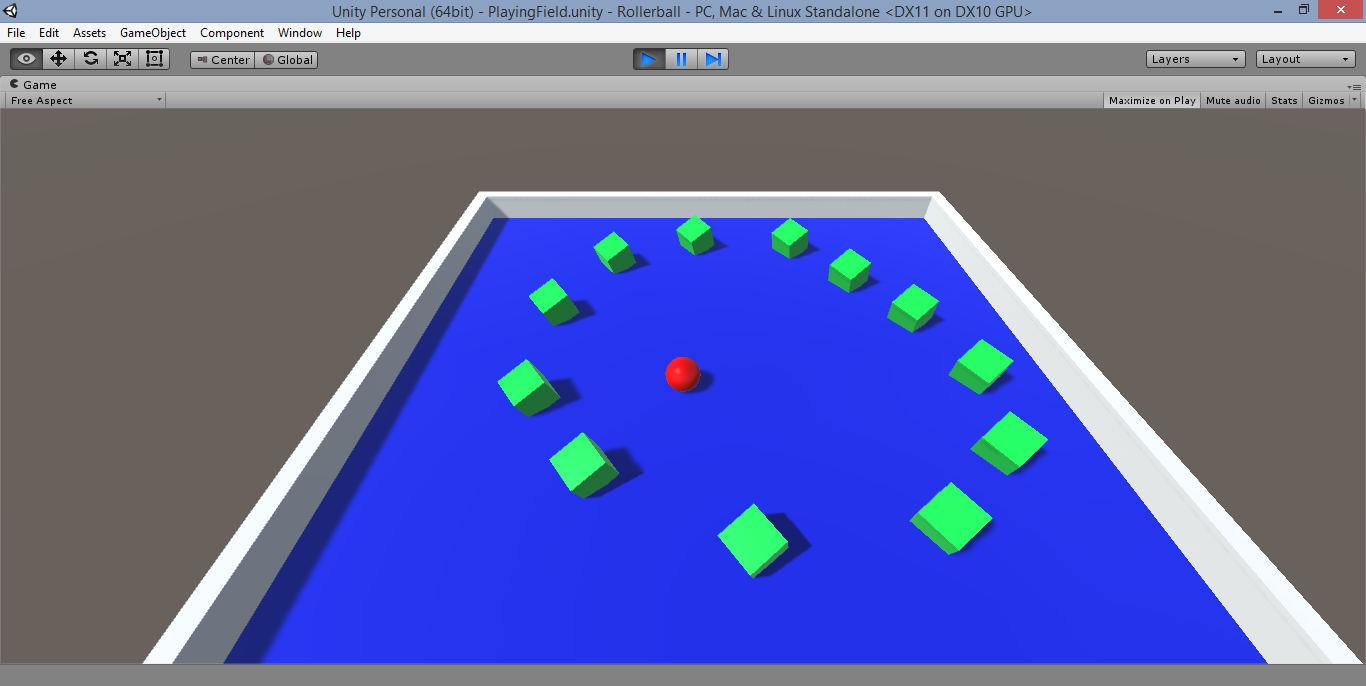 Launch “PlayerController” Script
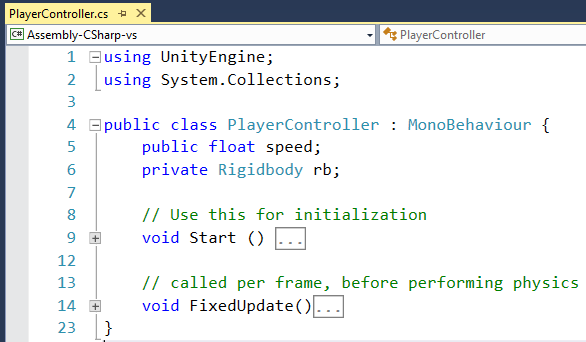 Add OnTriggerEnter() Method
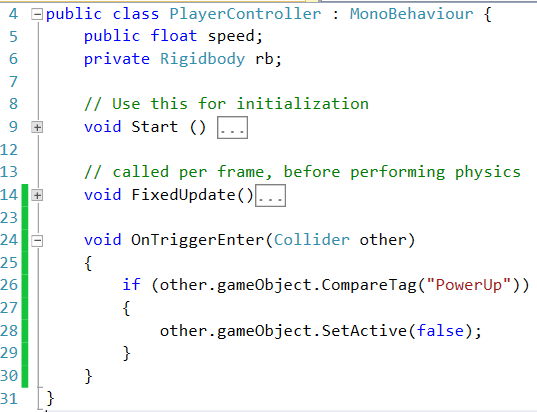 Add new method
OnTriggerEnter()
… just before class ends
Add Tag for PowerUp Prefab
In Inspector
window, 
click Tag
dropdown
 
then click
“Add Tag…”
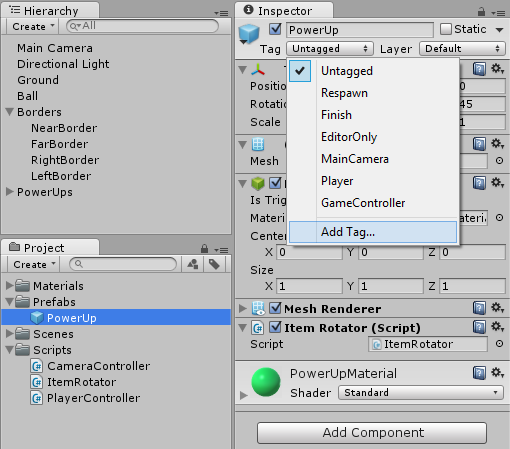 Select
PowerUp
Prefab
in
Project
window
Create New “PowerUp” Tag
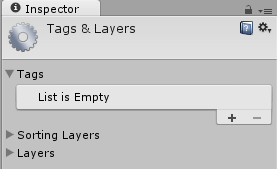 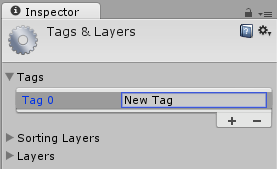 Click + symbol
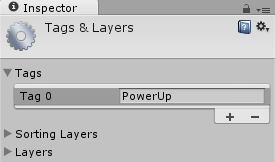 Rename New Tag
“PowerUp”
Assign Tag to PowerUp Prefab
In Inspector
window, 
click Tag
dropdown
 
then select
“PowerUp” tag
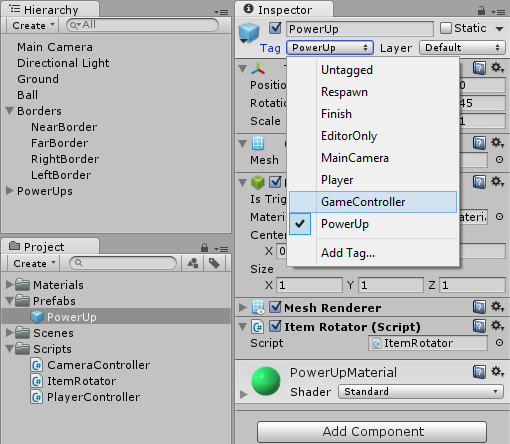 Select
PowerUp
Prefab
in
Project
window
Run the Game!
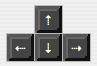 Click Play button, ball still bounces back!
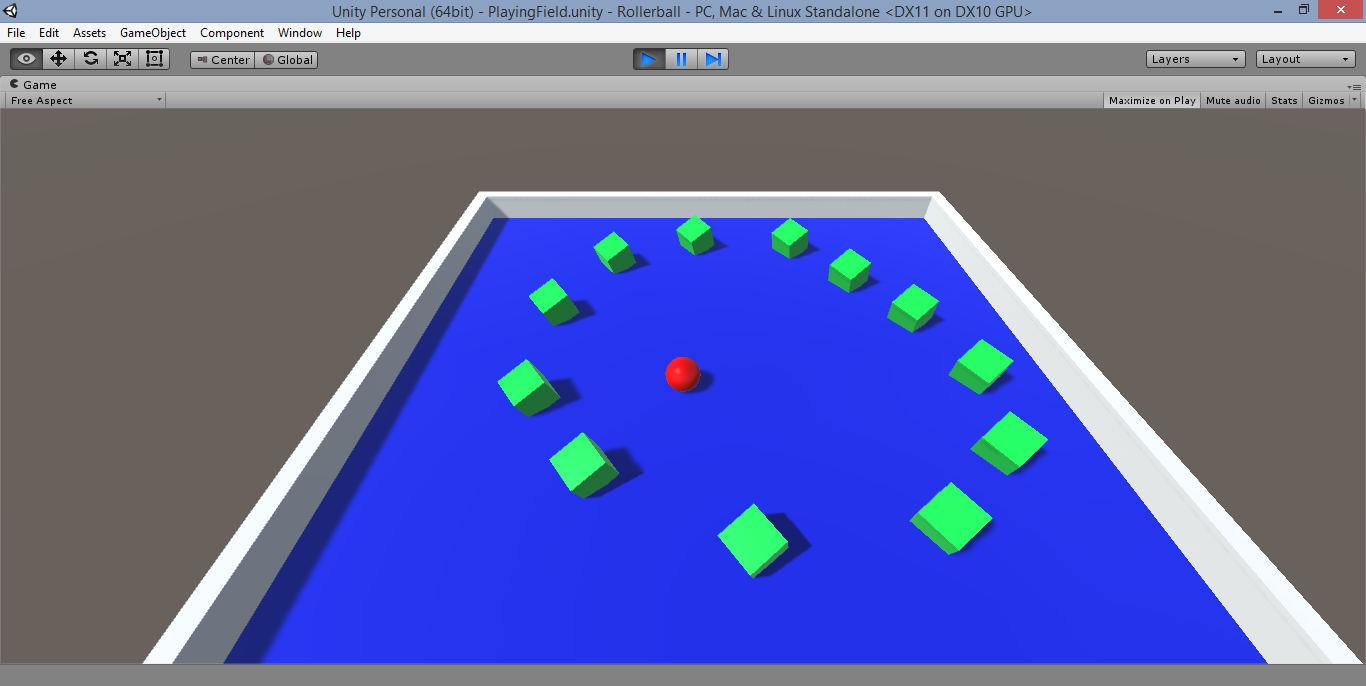 Enable Box Collider Trigger
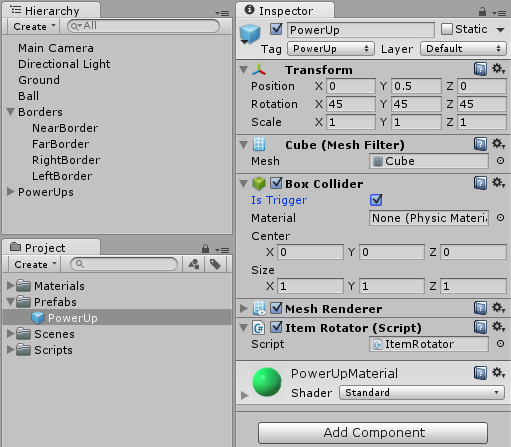 Select
PowerUp
Prefab
in
Project
window
Enable
“Is Trigger”
Checkbox
Run the Game!
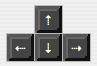 Click Play button, pick up PowerUps!
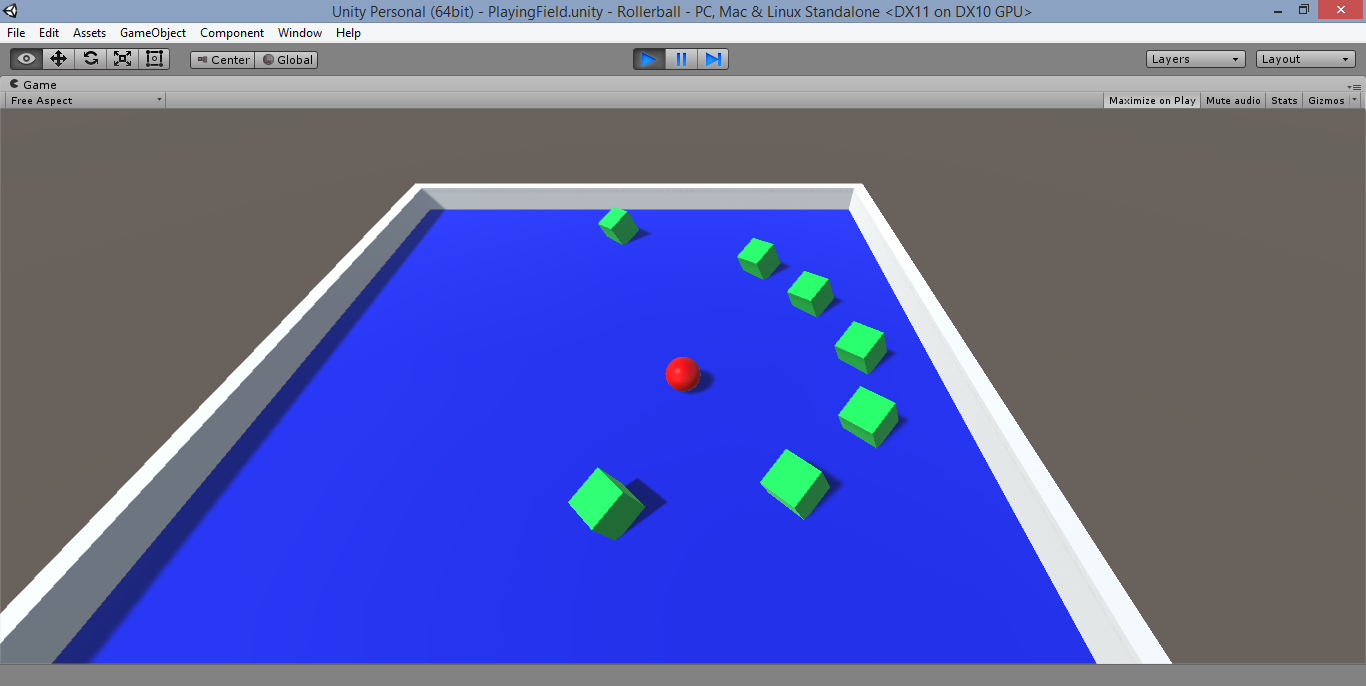 Add RigidBody to PowerUp Prefab
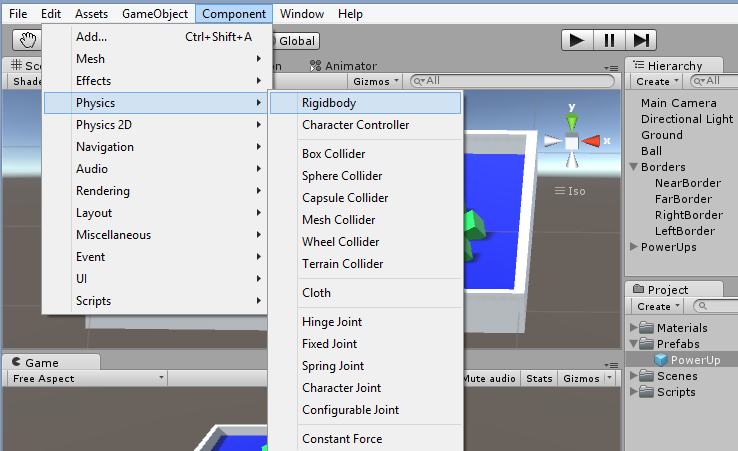 Select PowerUp
prefab in Project
Panel…
Then, Click Component  Physics  RigidBody
Enable IsKinematic
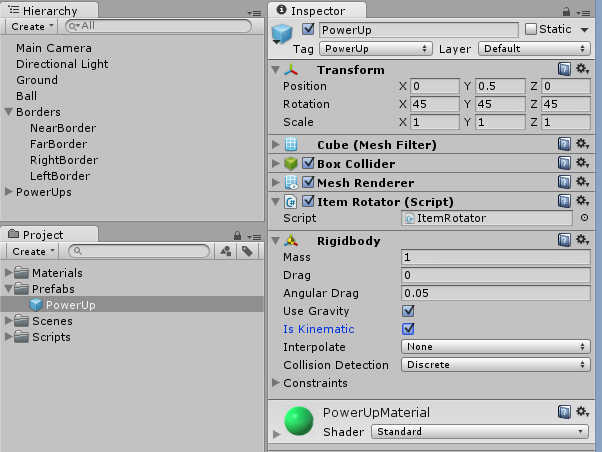 Select
PowerUp
Prefab
in
Project
window
Under RigidBody,
enable
“Is Kinematic”
checkbox
[Speaker Notes: *
need to optimize for static colliders
dynamic colliders are not cached
but static colliders are cached!
... collider + rigid body is dynamic
... collider but no rigid body is static

*
Solution?: If you add rigid body to pickups
they fall through the floor with gravity!

*
disable gravity? partial solution
but still respond to physics!

* keep gravity enabled, but select Is Kinematic
will not respond to physics forces!
objects with colliders or triggers
Suitable for: elevators, moving platforms, pickups]
Scoring with Canvas
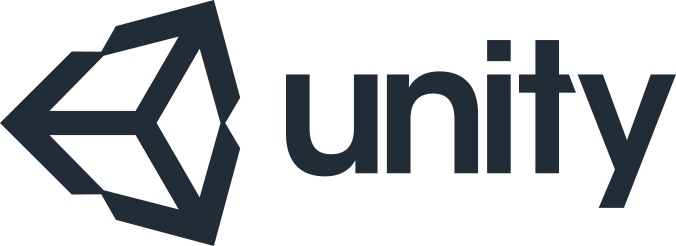 Launch “PlayerController” Script
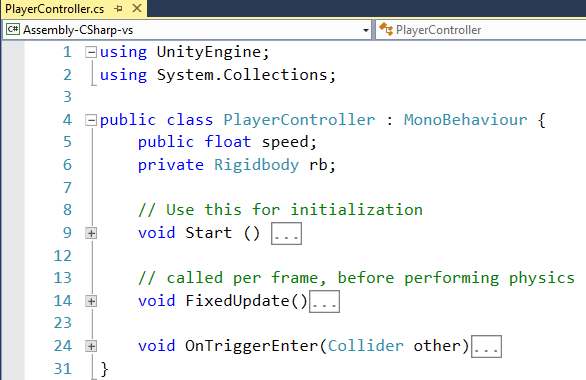 Add and Increment Count Variable
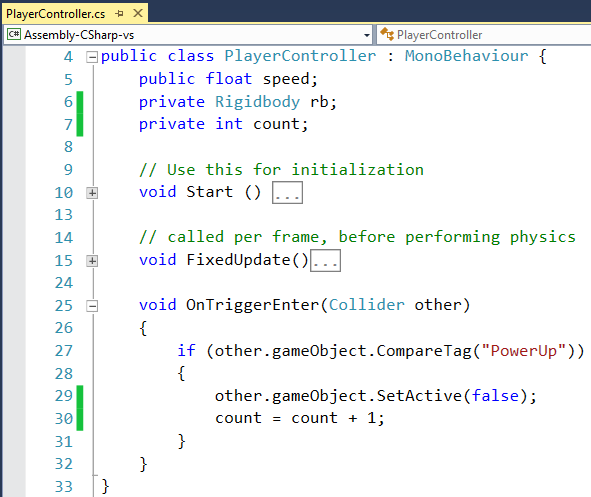 Define a private integer
named “count”
Increment count by 1
inside OnTriggerEnter()
when player collides
with PowerUp
Add UI Text Element
In the Hierarchy panel, click Create  UI  Text
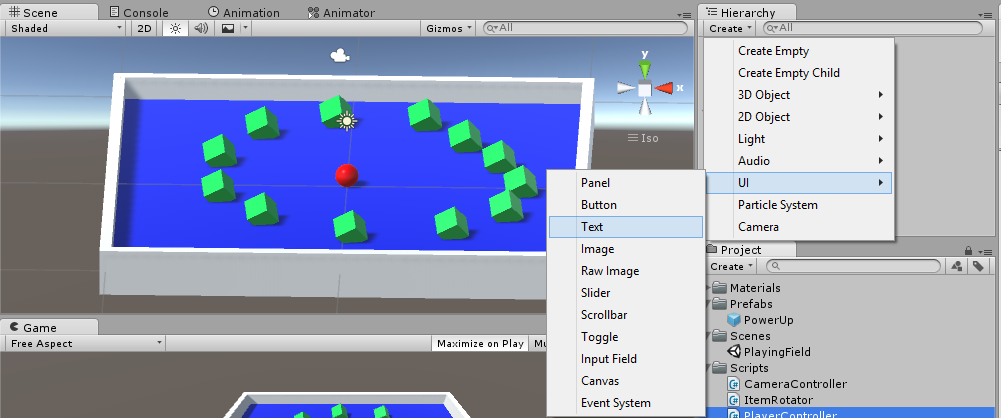 Verify New Objects in Hierachy
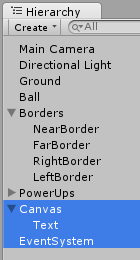 New Items in Hierarchy
Canvas
Text (child of Canvas)
Event System
Rename “Text” Object to “CountText”
In Hierarchy panel, right-click “Text” (below Canvas), rename to “CountText”
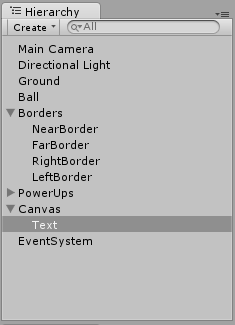 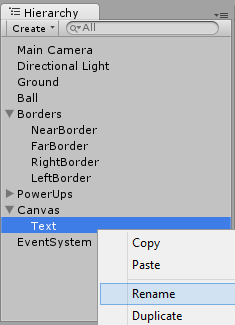 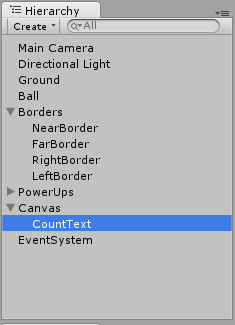 Update CountText Color and Text Value
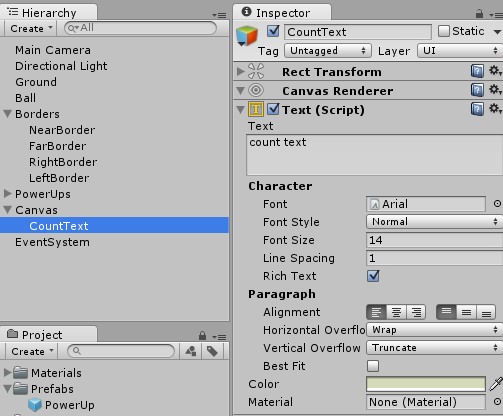 Text: “count text”
Color: any light color
Update Rect Transform for CountText
Under “Rect Transform”, click on the square icon to see all Anchor Presets
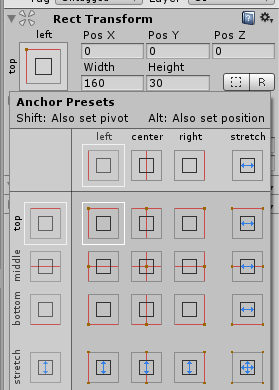 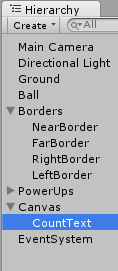 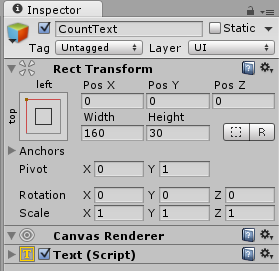 Select an Anchor Preset
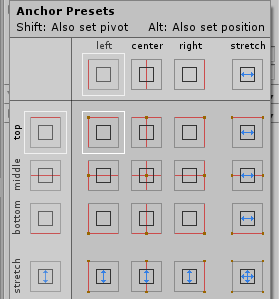 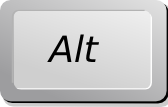 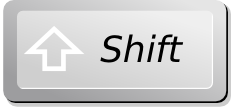 Hold down both Shift + Alt on keyboard

then click top-left square icon
Update Pox X and Y Offset
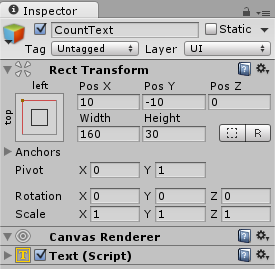 Pos X = 10
Pos Y = -10
Verify Count Text Position
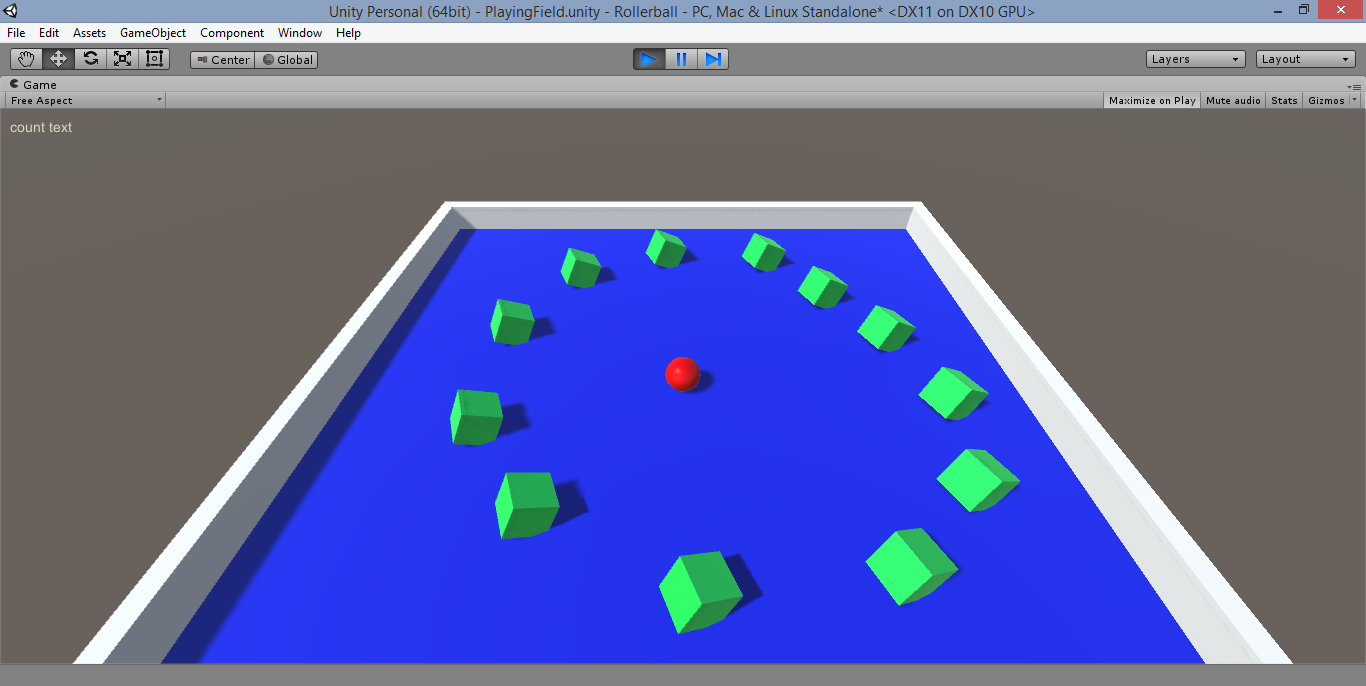 Top 
Left!
Launch “PlayerController” Script
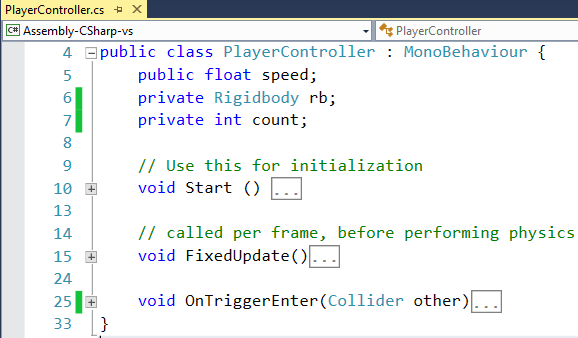 Set Count Text in Code
First, add “using”
statement for
UnityEngine.UI
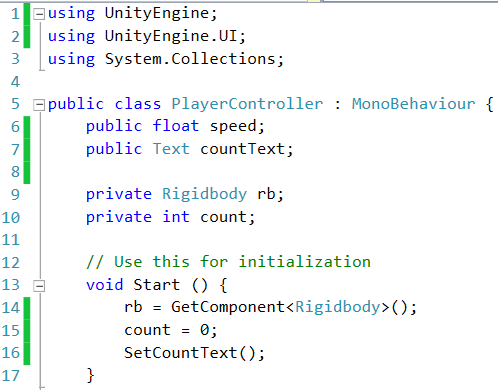 Add new public
variable for
countText object
In Start() method,
initialize count
and call
SetCountText()
Define SetCountText() Method
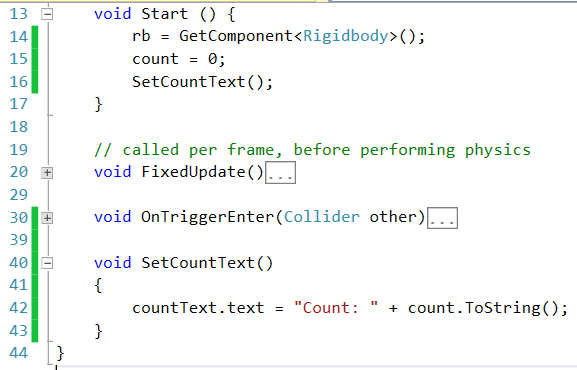 Add new method
SetCountText()
just before class ends
Update OnTriggerEnter() Method
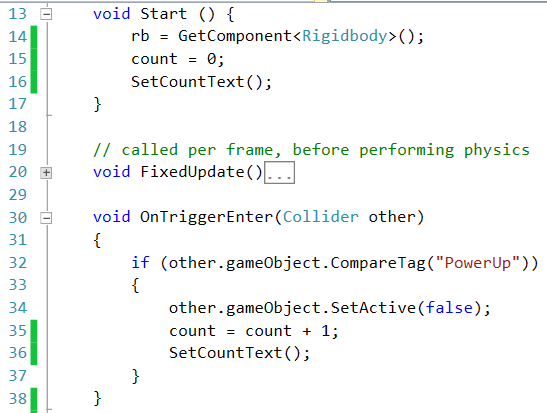 Inside OnTriggerEnter()
call SetCountText()

on PowerUp collision
Assign CountText to Ball via Script Object
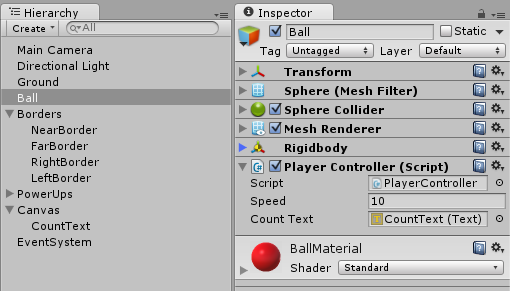 With
Ball
selected...
… drag to 
CountText
Verify 
CountText
Run the Game!
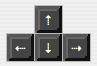 Click Play button, pick up PowerUps!
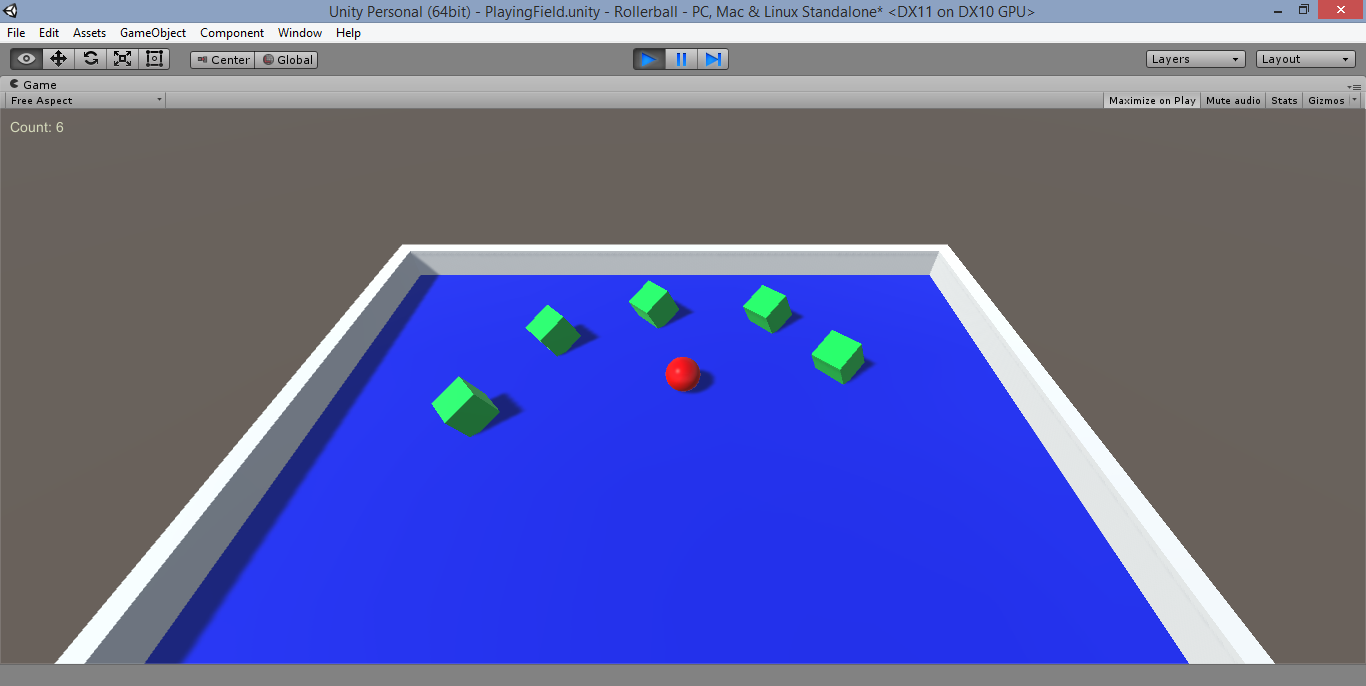 Count!
Add Another UI Text Element
In the Hierarchy panel, click Create  UI  Text
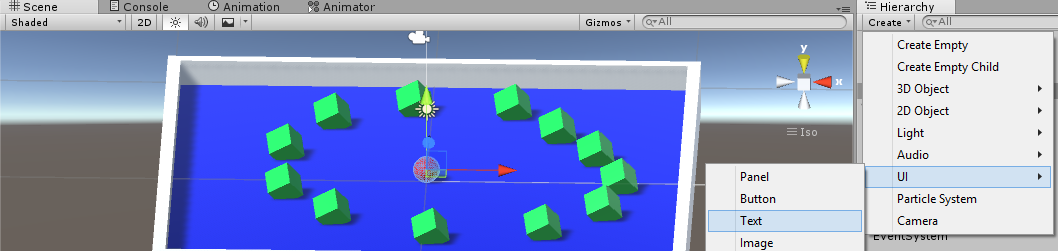 Rename New “Text” Object to “WinText”
In Hierarchy panel, right-click “Text” (below CountText), rename to “WinText”
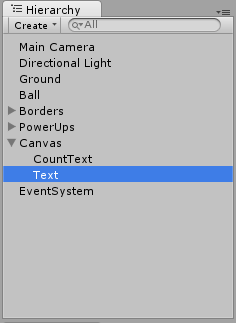 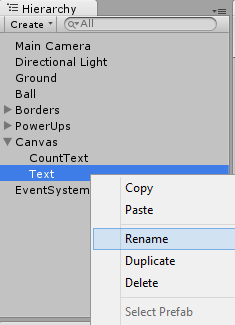 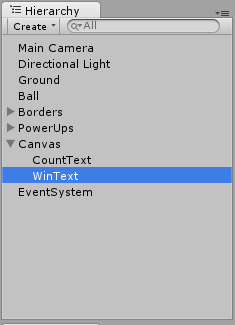 Update Rect Transform for WinText
Under “Rect Transform”, click on the square icon to see all Anchor Presets
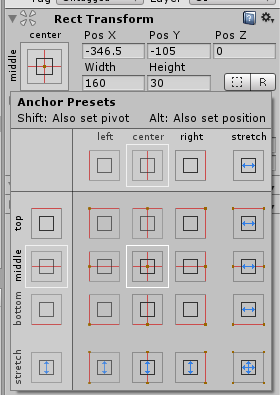 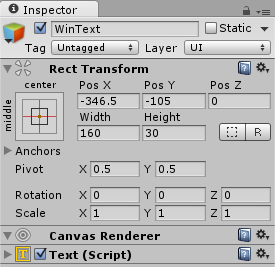 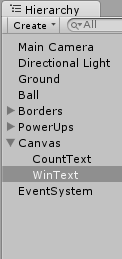 Select an Anchor Preset
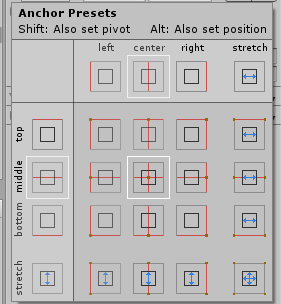 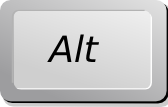 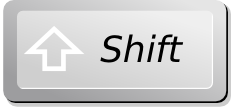 Hold down both Shift + Alt on keyboard

then click middle-center square icon
Update Pox X and Y Offset
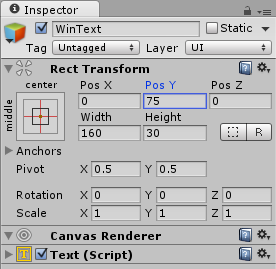 Pos X = 0
Pos Y = 75
Launch “PlayerController” Script
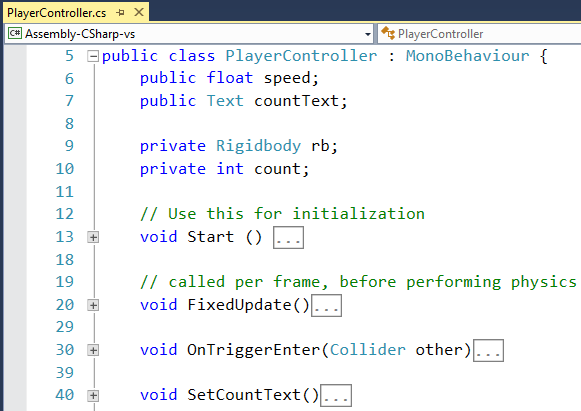 Set Win Text in Code
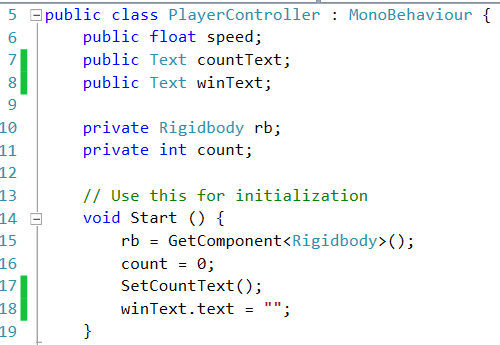 Add new public
variable for
winText object
In Start() method,
initialize 
winText.Text
Update Win Text in SetCountText()
If all 12 PowerUps are collected…
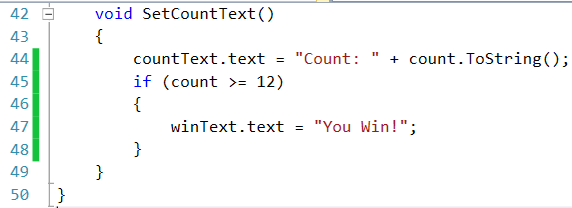 … then, update winText.text
Assign WinText to Ball via Script Object
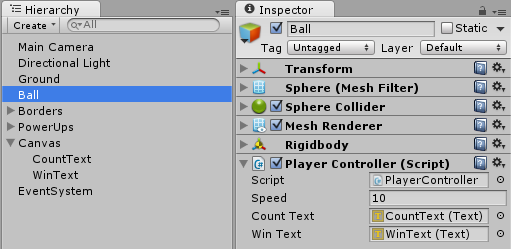 With
Ball
selected...
… drag to 
WinText
Verify WinText
Run the Game!
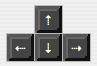 Click Play, collect all PowerUps!
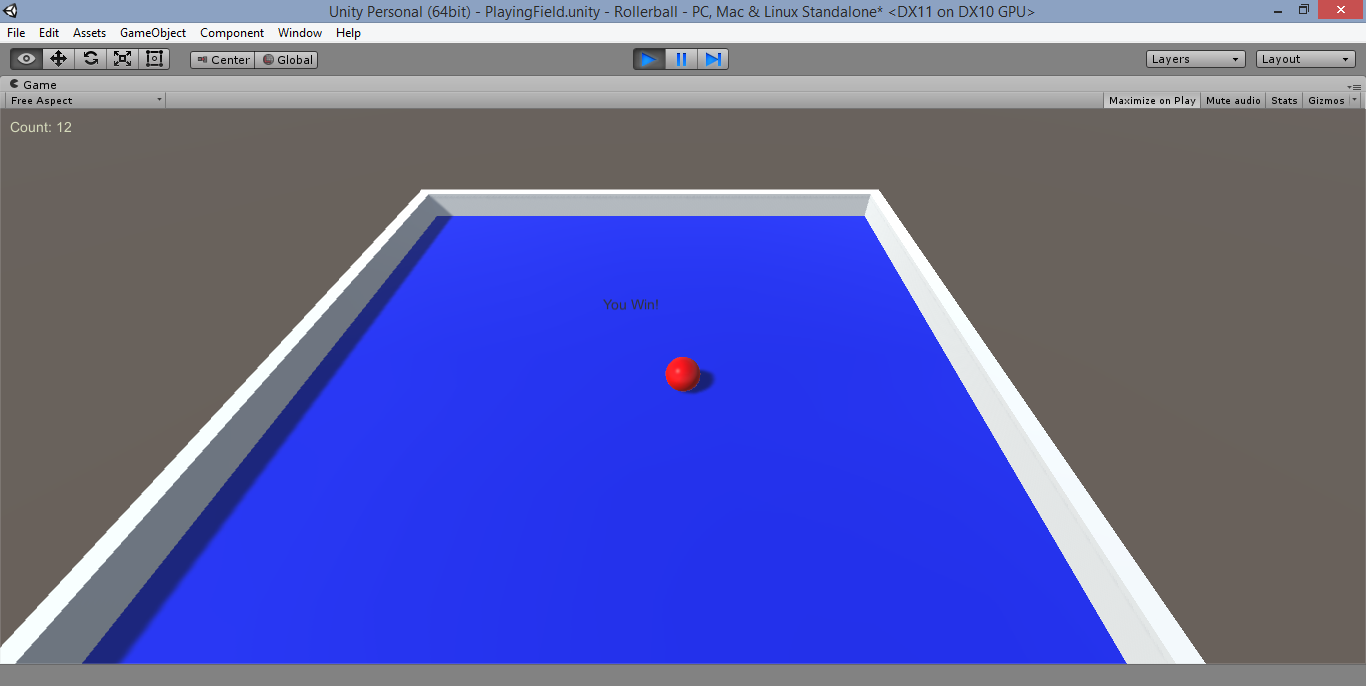 End of Part 2